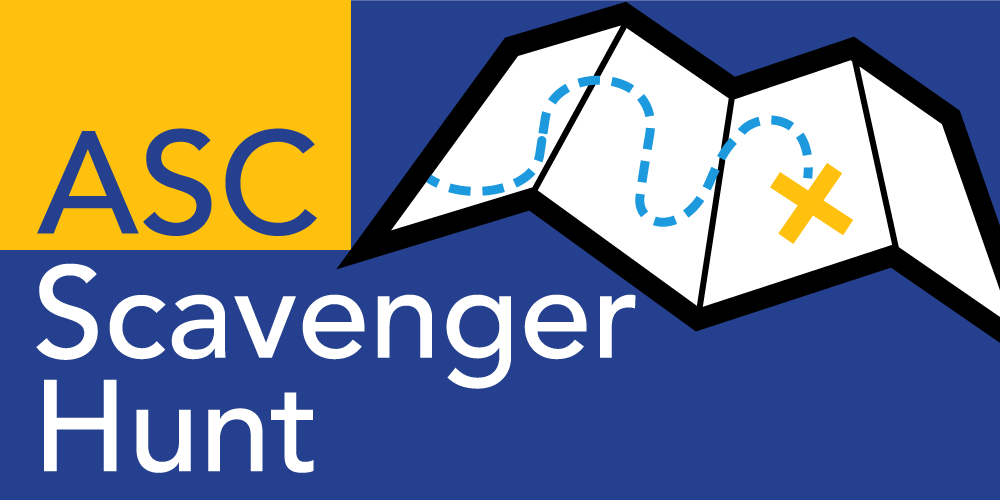 Challenge your colleagues and climb the leaderboard with the all new AIChE Scavenger Hunt!

Login to www.aiche.org/ScavengerHuntASC.  
Find and enter the code for each activity to earn points.

This session’s code is: SCWorkshop
Northeastern University
presents:
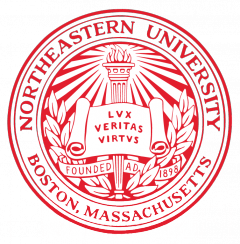 2018 AIChE ASC Workshop
Hosting aCareer Fair
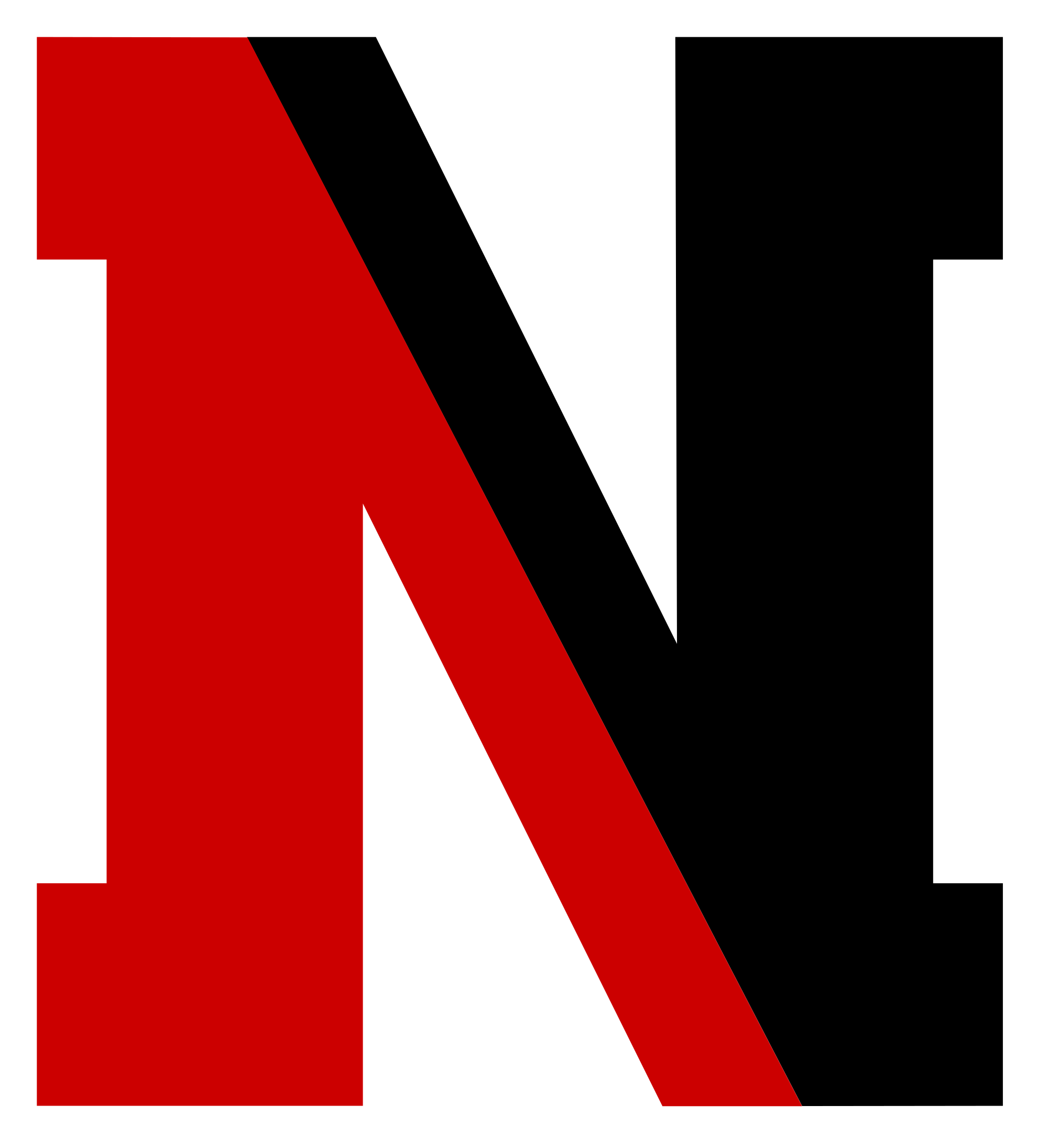 Why We Host a Fair
Provide students professional opportunity
Northeastern’s co-op program makes a career fair a logical fit
Engage with industry partners
Local employers look forward to this opportunity to connect with students
Develop E-Board leadership
Large event for our chair and committee to plan and host
[Speaker Notes: Lexi

Explain co-op program and how we work within that structure 
Talk about history of the career fair]
Our Process
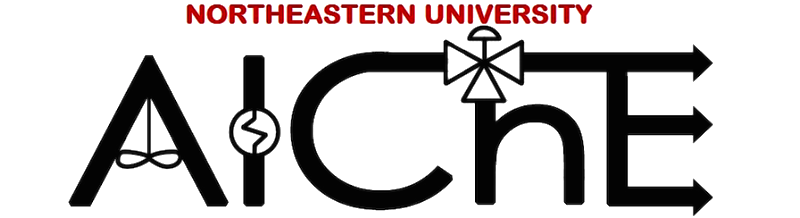 E-Board structure
Professional and Alumni Chair 
Formal processes
Operating procedures and post-event forms 
Organization for smooth execution
Google Drive, schedules, and trackers
[Speaker Notes: Lexi point 1, then Beth]
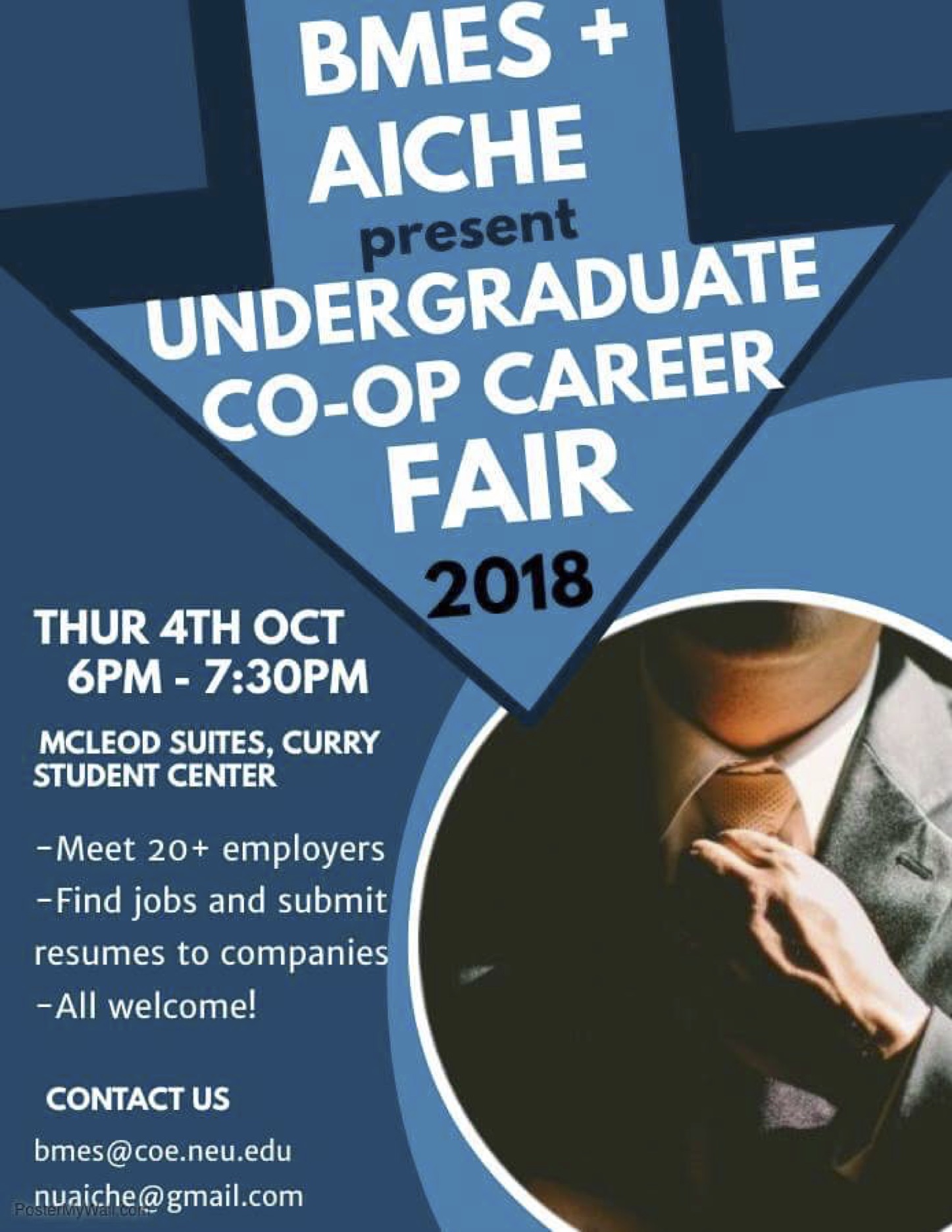 Format and Publicity
Logistics
Tabling style - one employer per table
Casual networking style - not like an interview 
Time alternates between evening and daytime
Publicity
Facebook Event
Email Blasts
College or University newsletter
Flyers
In-class announcements
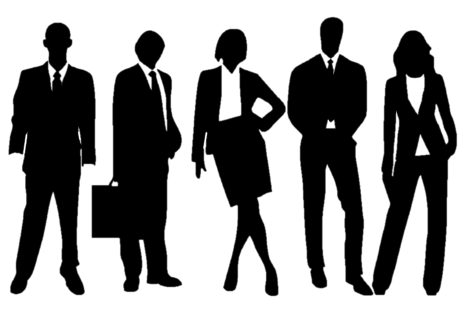 Metrics of Success
Attendance
20-25 employers per fair 
150-200 students per fair 
Space restriction plays a role in planning 
Define target audience
Feedback
Space is an issue for us
Collaboration and target majors 
Preparedness - student and employers 
Continuous improvement
[Speaker Notes: Beth

How this fits within co-op application process and develops networking skills 

Time alternating - talk about how we made that choice in response to employer feedback and student schedules 
Space Restriction - new table rule from feedback, pay attention to capacity limits
Target Audience - undergrads only]
Our Pro Tips
Use feedback to your advantage
Incorporate comments while maintaining goals
The more feedback the better: employers, staff, students, faculty
And remember: no feedback is bad feedback!
Know your school policies
Space booking can be problematic 
Communicate with event planning staff - know your do’s and don’ts
Utilize all resources available
Start Early!
Identify your purpose
Understand your audience
How does a fair fit your mission?
Know your role within the university
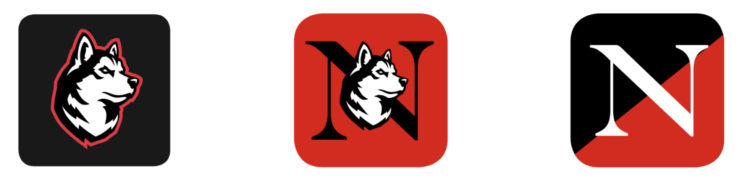 [Speaker Notes: Purpose - Lexi
Policy - Michael
Feedback - Beth]
Professional Communication
Always pay close attention to your interactions with employers, campus staff, and other students
Know your space limits
Don’t cram 300 people in a space for 100!
Lessons Learned
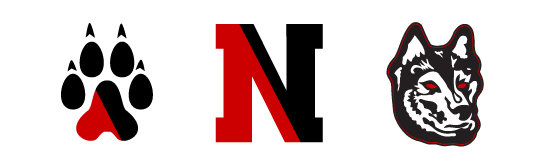 Don’t over-commit
Set reasonable goals for your event
[Speaker Notes: Michael]
Summary
Anyone can host a career fair!  You don’t need to have a co-op program to do it 
Have a process and stick to it —  organization is the key to success
Don’t be shy — be confident and persistent with employers but always be professional
Feedback is your friend — remember it’s not criticism, it’s a chance to improve
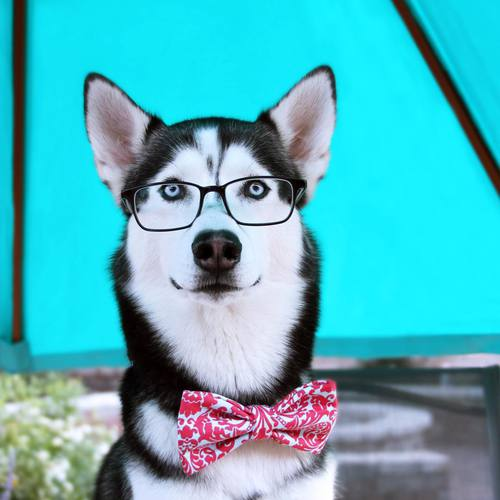 [Speaker Notes: 1 - Michael
2-3 - Beth
4 - Lexi]
Thanks!
Questions??
Comments??
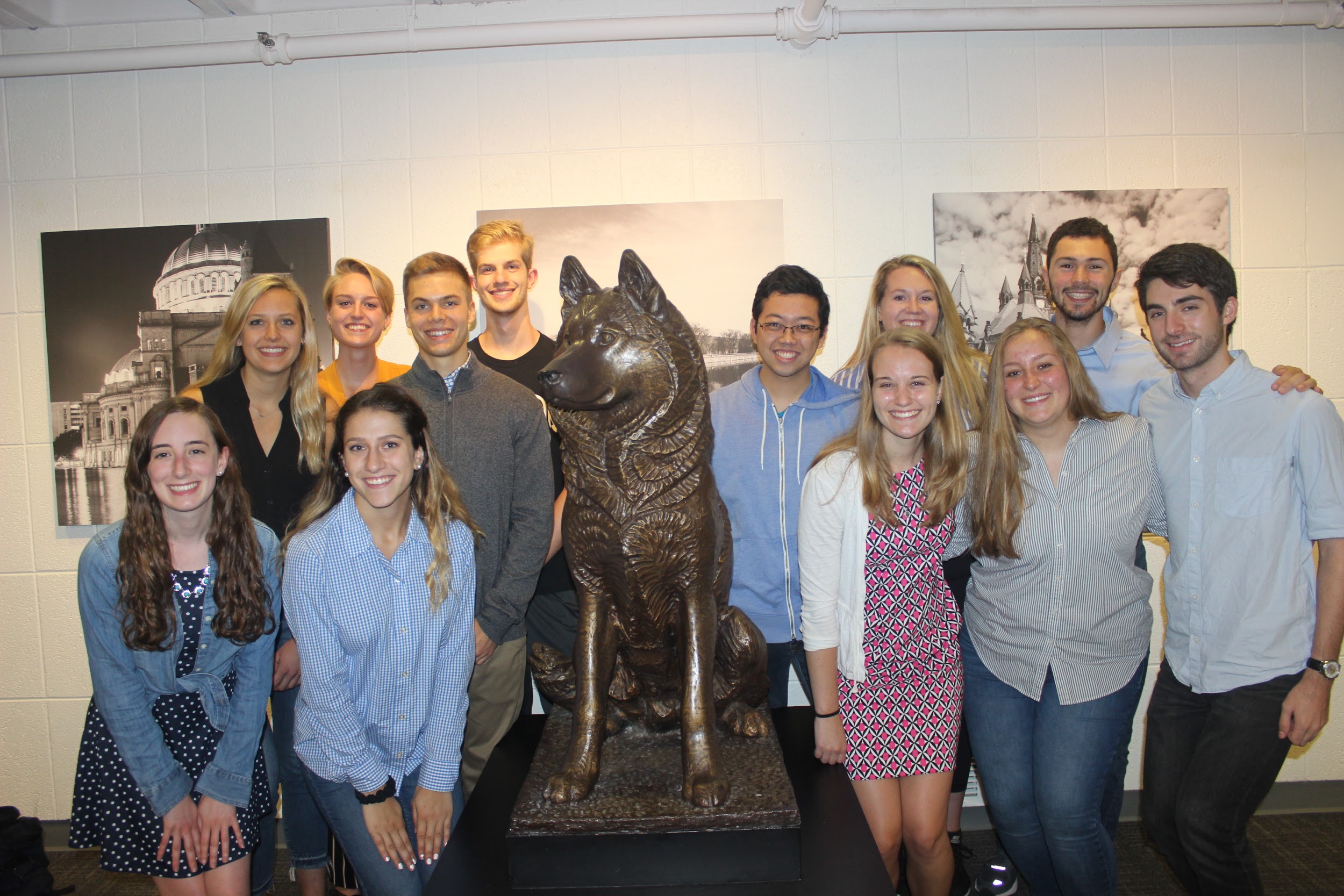 [Speaker Notes: Lexi]
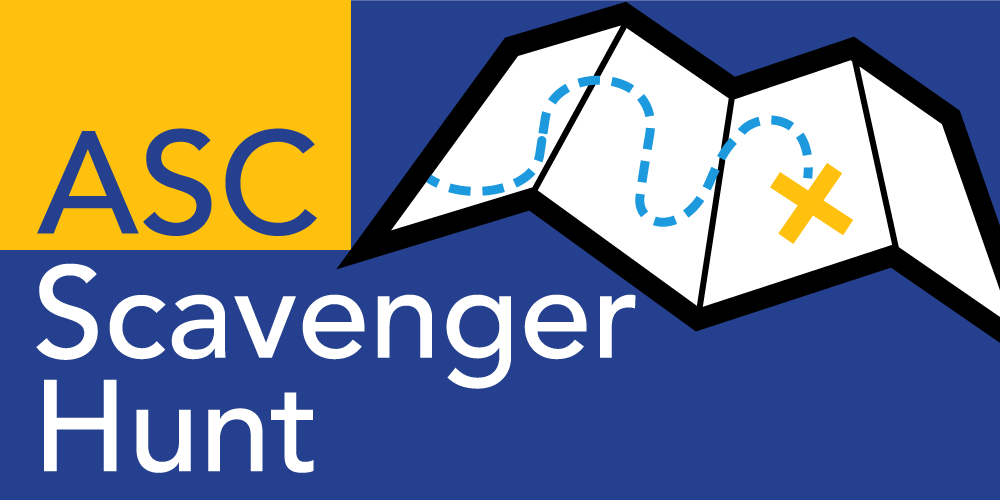 Challenge your colleagues and climb the leaderboard with the all new AIChE Scavenger Hunt!

Login to www.aiche.org/ScavengerHuntASC.  
Find and enter the code for each activity to earn points.

This session’s code is: SCWorkshop